6. Nitrification 
7. Denitrification
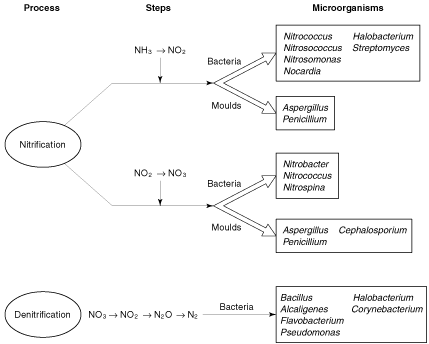 KRT-2011
1
Some nitrogen fixing organisms
Free living aerobic bacteria
Azotobacter
Beijerinckia
Klebsiella
Cyanobacteria (lichens)

Free living anaerobic bacteria
Clostridium
Desulfovibrio
Purple sulphur bacteria
Purple non-sulphur bacteria
Green sulphur bacteria
Free living associative bacteria
Azospirillum




Symbionts
Rhizobium (legumes)
Frankia (alden trees)
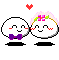 KRT-2011
2
Some nitrogen fixing organisms
KRT-2011
3
Estimated Average Rates of Biological N2 Fixation
KRT-2011
4
Rank of Biological Nitrogen Fixation
KRT-2011
5
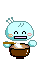 Nitrogen Fixation
Semua bacteria fiksasi nitrogen menggunakan conserved enzyme complex yang disebut Nitrogenase

Nitrogenase tersusun dari dua subunits: an iron-sulfur protein dan a molybdenum-iron-sulfur protein

Aerobic organisms face special challenges to nitrogen fixation karena nitrogenase inactivasi bila oxygen bereaksi dengan iron component of the proteins
KRT-2011
6
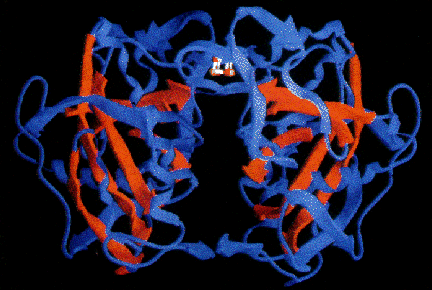 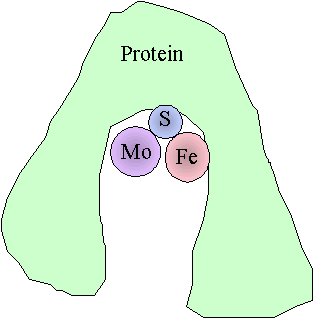 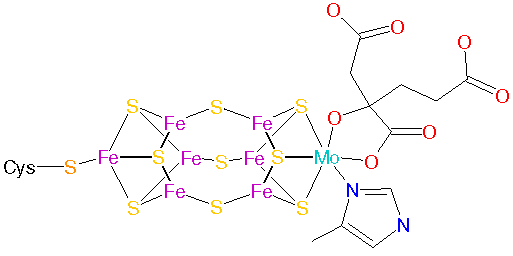 Nitrogenase
KRT-2011
7
Types of Biological Nitrogen Fixation
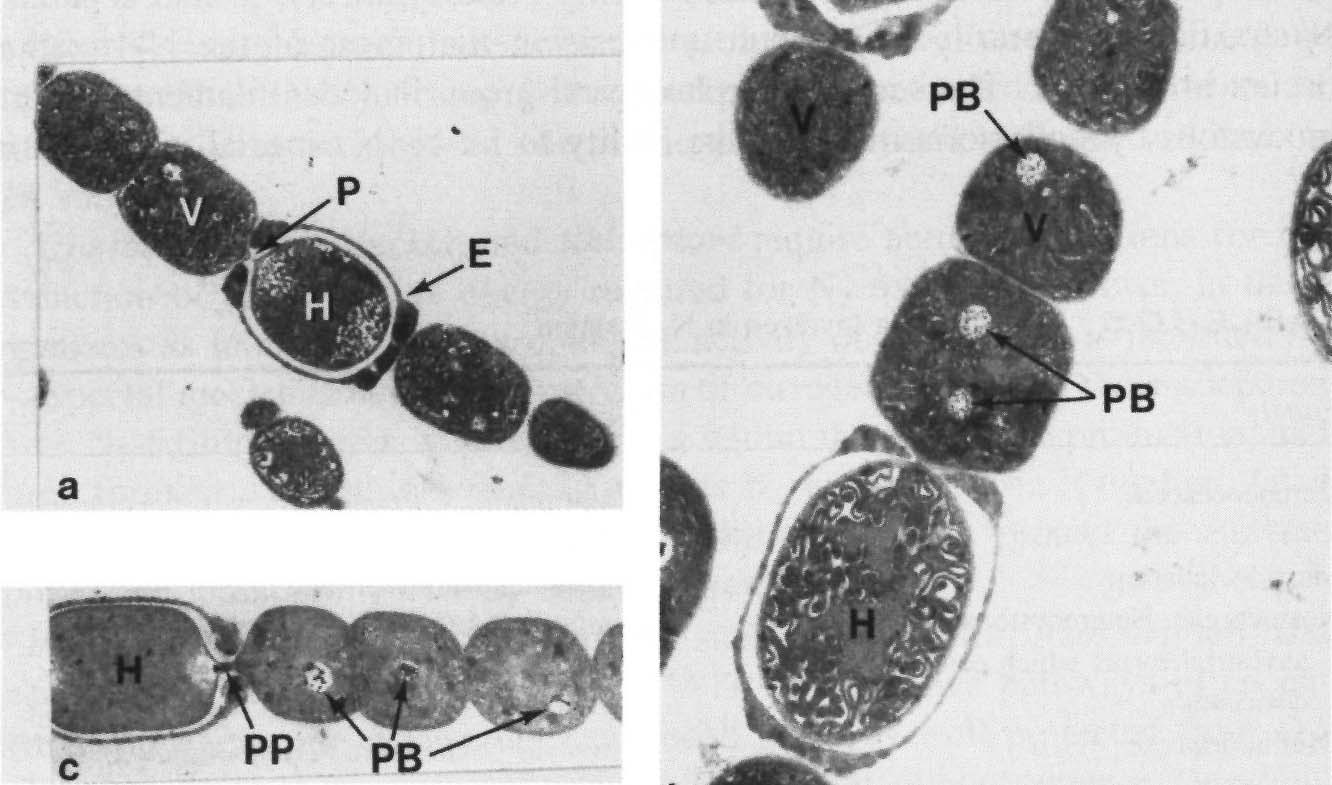 Free-living (asymbiotic)
Cyanobacteria
Azotobacter
Associative
Rhizosphere–Azospirillum
Lichens–cyanobacteria
Leaf nodules
Symbiotic
Legume-rhizobia
Actinorhizal-Frankia
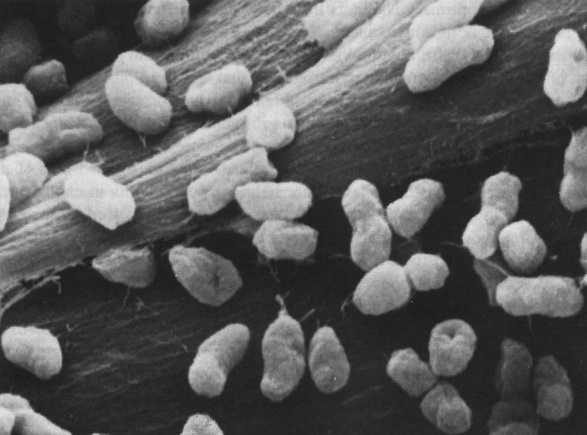 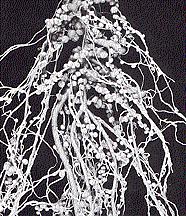 KRT-2011
8
Examples of N2 fixing plants 



Mesquite, Acacia, Palo Verde 
Symbionts are Rhizobium & Bradyrhizobium


Lupines - Bradyrhizobium
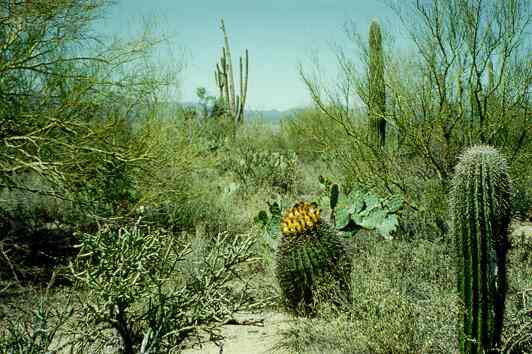 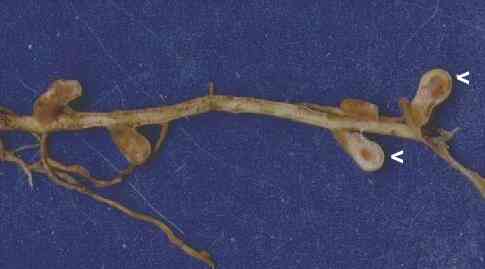 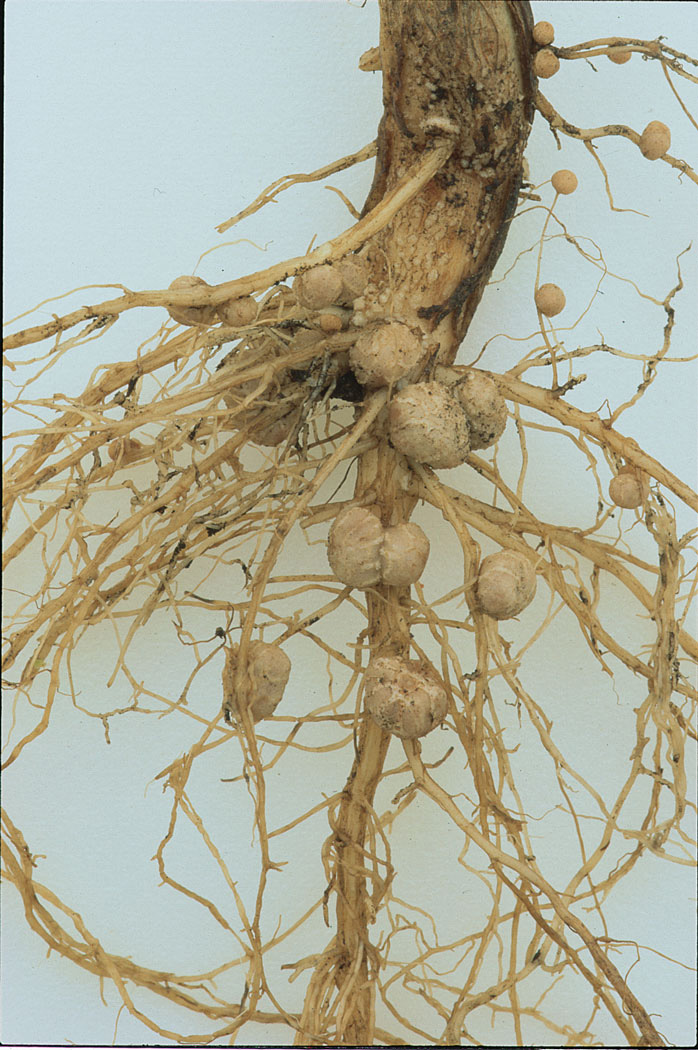 Root 
nodules
[Speaker Notes: PP1208.jpg]
Free-living N2 Fixation
Energy
20-120 g C used to fix 1 g N
Combined Nitrogen
nif genes tightly regulated
Terhambat pada NH4+ and NO3- rendah (1 μg g-1 soil, 300 μM)
Oxygen
Menghindar (anaerobes)
Microaerophilly
Respiratory protection
Specialized cells (heterocysts, vesicles)
Spatial/temporal separation
Conformational (=penyesuaian diri?) protection
KRT-2011
12
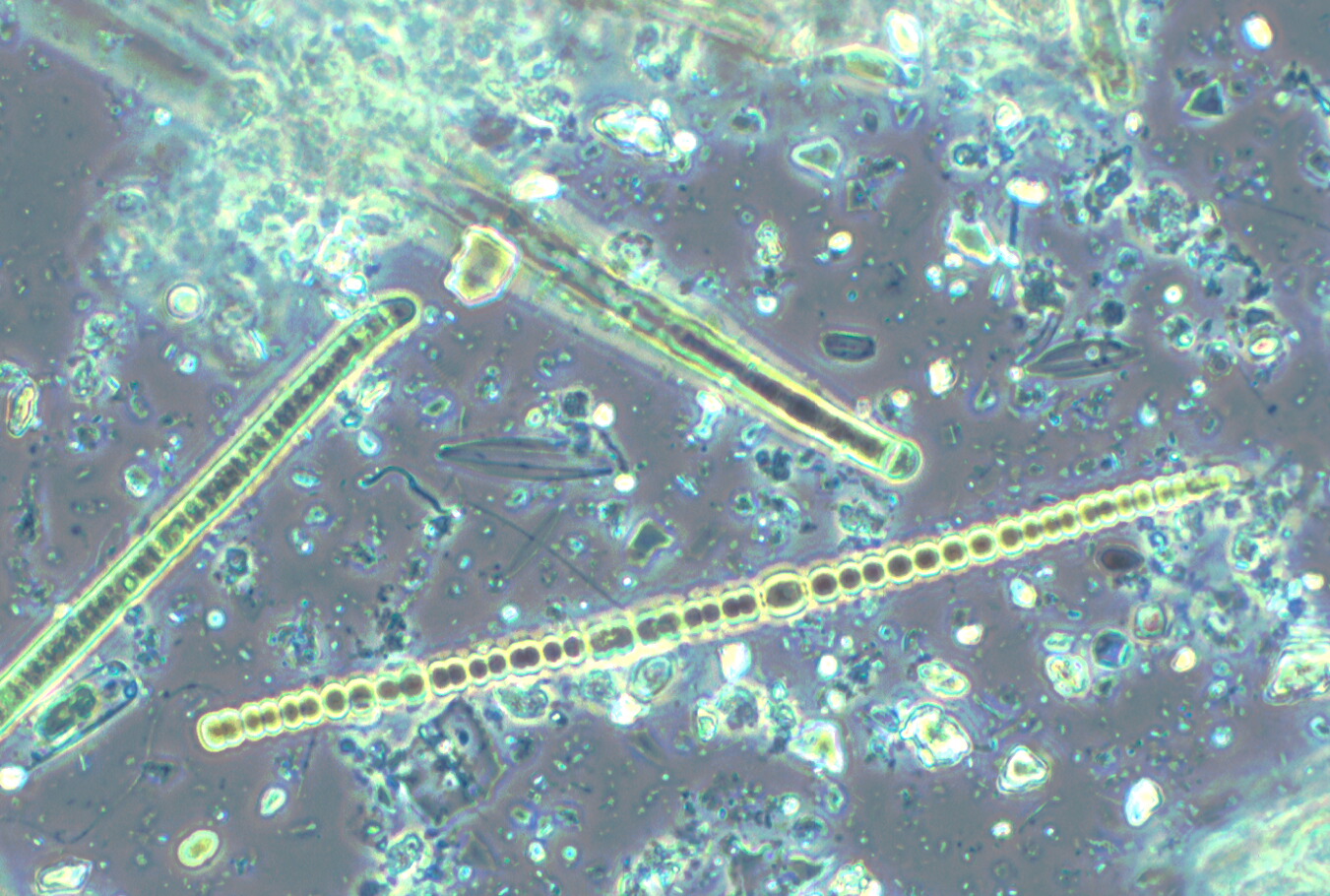 Heterocyst
KRT-2011
13
Azolla pinnata (left) 1cm. Anabaena from crushed leaves 
Of Azolla.
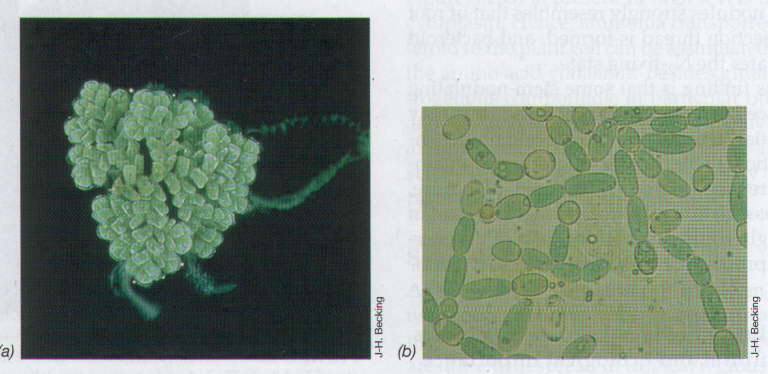 KRT-2011
14
Simbiosis Anabaena-Azolla
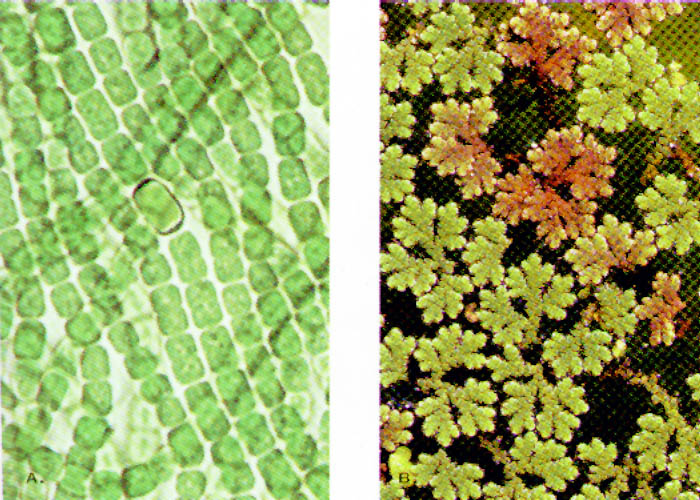 KRT-2011
15
Frankia and Actinorhizal Plants
Actinomycetes (Gram +, filamentous); septate hyphae; spores in sporangia; thick-walled vesicles
Frankia vesicles showing thick walls that confer protection from oxygen.  Bars are 100 nm.
KRT-2011
16
Alder and the other woody hosts of Frankia are typical pioneer species that invade nutrient-poor soils. These plants benefit from the nitrogen-fixing association, while supplying the bacterial symbiont with photosynthetic products.
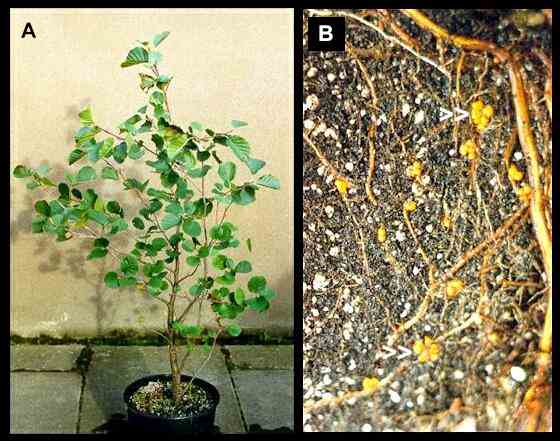 KRT-2011
17
Actinorhizal Plant Hosts
KRT-2011
18
Legume-Rhizobium Symbiosis
The subfamilies of legumes (Caesalpinioideae, Mimosoideae, Papilionoideae), 700 genera, and 19,700 species of legumes
Only about 15% of the species have been evaluated for nodulation
Rhizobium
Gram -, rod
Most studied symbiotic N2-fixing bacteria
Now subdivided into several genera
Many genes known that are involved in nodulation (nod, nol, noe genes)
KRT-2011
19
Taxonomy of Rhizobia
KRT-2011
20
Rhizobium Root Nodules
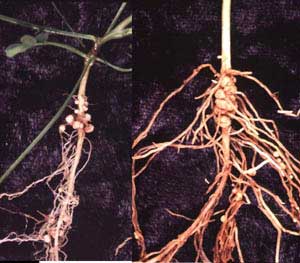 The picture above shows a clover root nodule. Available from [Internet]
KRT-2011
21
Rhizobium Root Nodules
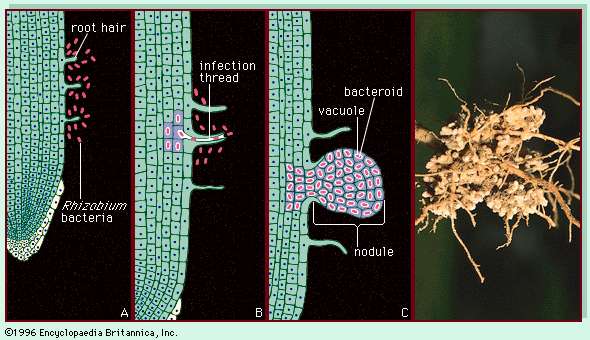 KRT-2011
22
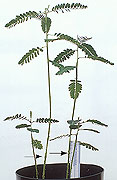 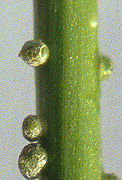 A few legumes (such as Sesbania rostrata) have stem nodules as well as root nodules. Stem nodules (arrows) are capable of photosynthesis as well as nitrogen fixation.
KRT-2011
23